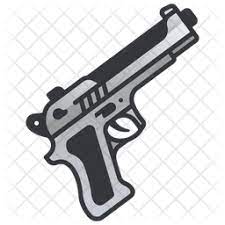 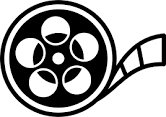 Caper Films
OLLI Fall 2022
Week 1: “Snatch” (2000)
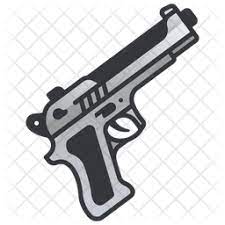 Caper Films Study Group Outline
Week 1: “Snatch” (2000) 103 minutes
Week 2: ”Thick as Thieves” (1998) 95 minutes
Week 3: “Midnight Run” (1998) 127 minutes
Week 4: “8 Heads in a Duffel Bag” (1997) 95 minutes
Week 5: “The Italian Job” (1969) 99 minutes
Week 6:  “Inside Man” (2006) 129 minutes
Week 7: “Lock, Stock, and Two Smoking Barrels” (1998) 120 minutes
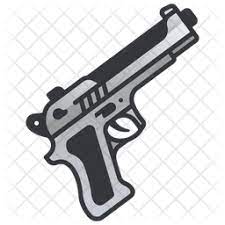 What is a Caper Film?
It’s not (usually) a Heist Film, but they’re related.
If there is a heist, the film often starts as the crime is happening or afterwards
It tends to deal with the consequences of the crime.
It usually has a lot more comic relief. Many are referred to as “Crime Comedies”
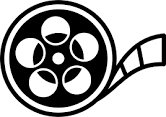 Today’s Film: “Snatch” (2000)
Director/Screenwriter: Guy Ritchie
Producer: Mathew Vaughn
Principal Cast
Brad Pitt (Mickey O’Neil)
Jason Statham (Turkish)
Stephen Graham (Tommy)
Dennis Farina (Abraham “Cousin Avi” Denovitz)
Alan Ford (“Brick Top” Pulford
Robbie Gee (”Vinney” Vincent)
Lennie James )”Sol” Soloman)
Benicio del Toro (Frankie Four-Fingers)
“Snatch”
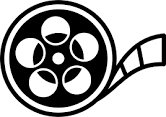 Let’s watch the film
“Snatch”--Reception
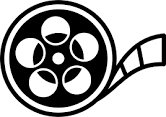 Box Office Hit!
Budget: $10 million
Box Office: $80+ million
“Snatch”--Reception
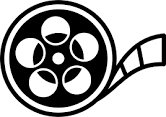 Mixed Reviews
Generally favorable
Not considered a step forward from his debut film
“Snatch”--Reception
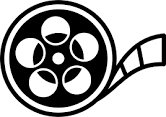 Now has a cult following
Fewer comparisons with the earlier film, appreciated n its own merits.